FENOLOGICKÝ DENÍK
Václav Venca Kuřátko
2021
Část 1 – fenologické předjaří
Definuj předjaří ….
Vím, že nejde o bleduli, obrázek je jen pro inspiraci 
ROSTLINY  (5)
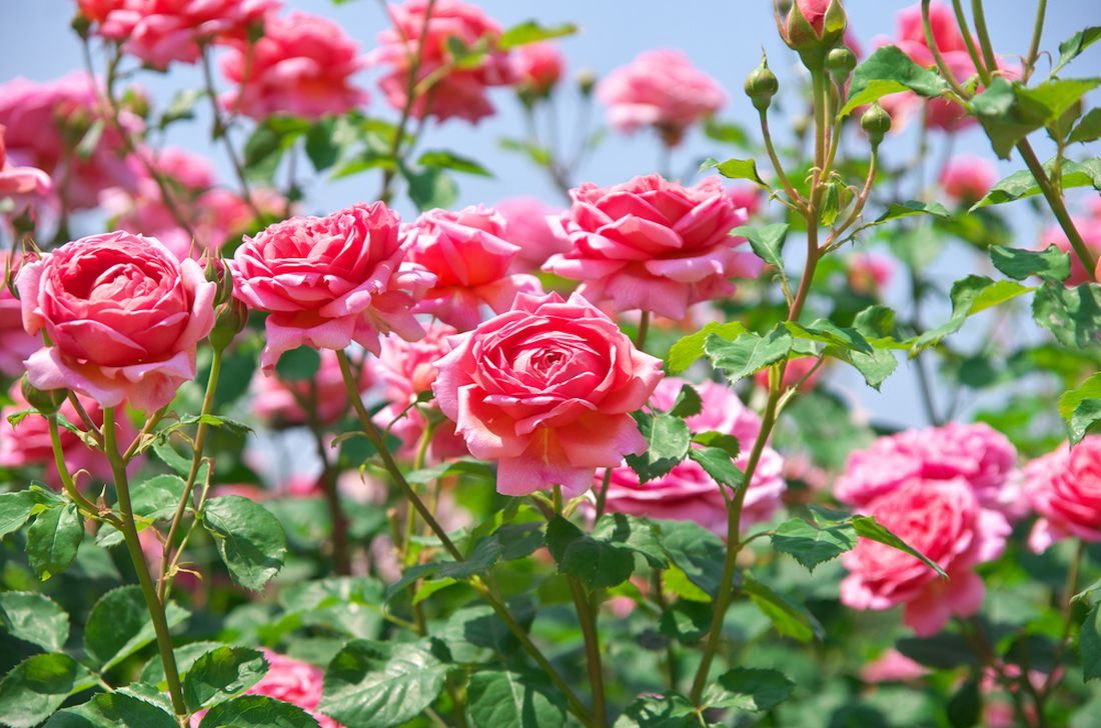 Kvetení bledulí
5.3.2021
Mšeno u Mělníka
ŽIVOČICHOVÉ  (2)
Jev, který pozorujete
Datum
místo pozorování
a fotografie
Část 2 – fenologické jaro
Definuj jaro ….
ROSTLINY  (5)
POLNÍ PRÁCE – SETÍ (3)
Setí ječmene jarního
 
….. Můžete zařadit i sázení brambor 
POLNÍ PRÁCE – SLOUPKOVÁNÍ (2)
Sloupkování pšenice
POLNÍ PRÁCE – KVETENÍ (3)
Kvetení řepky (poupata, plný květ …)
POLNÍ PRÁCE – DALŠÍ DLE VLASTNÍHO UVÁŽENÍ, NAPŘ:
Předseťová příprava, hnojení, postřiky proti škůdcům, plečkování, hrůbkování ,…
ŽIVOČICHOVÉ  (5)